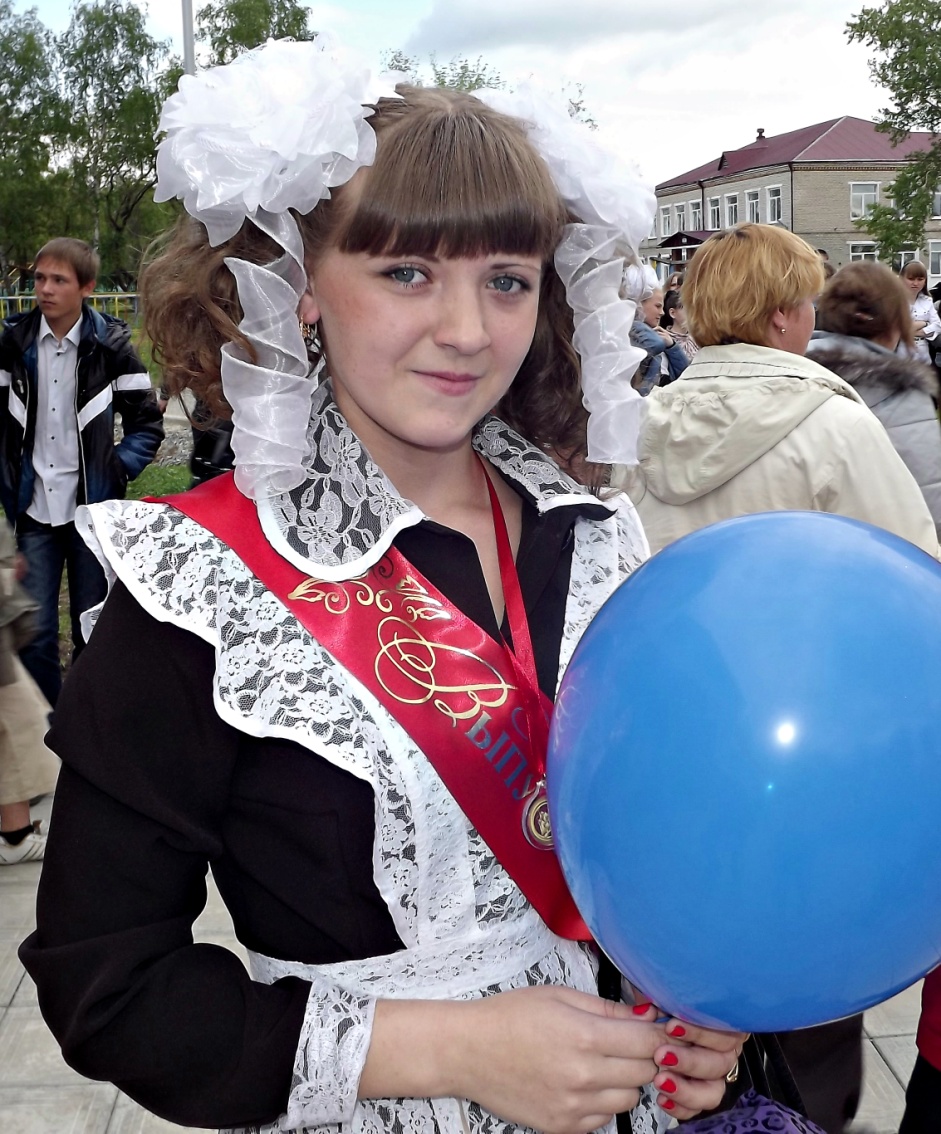 Целикова Юлия
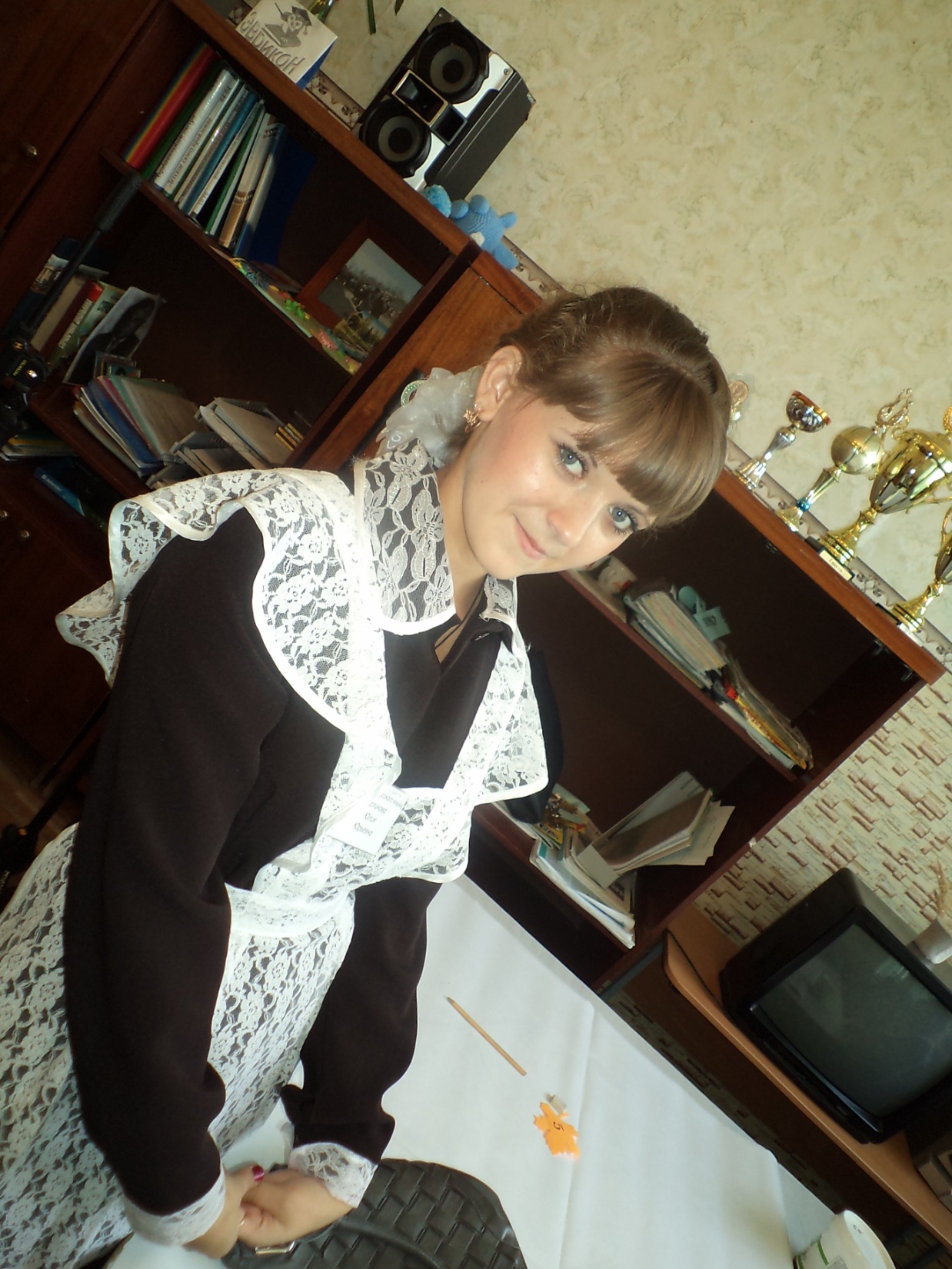 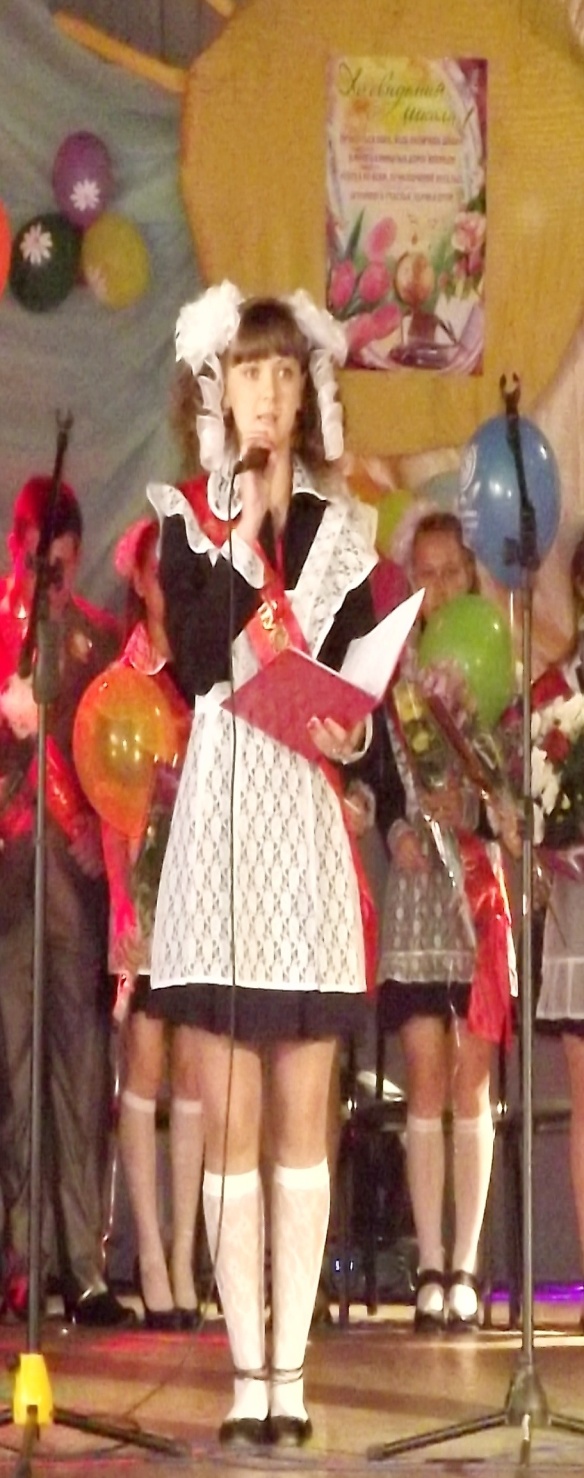 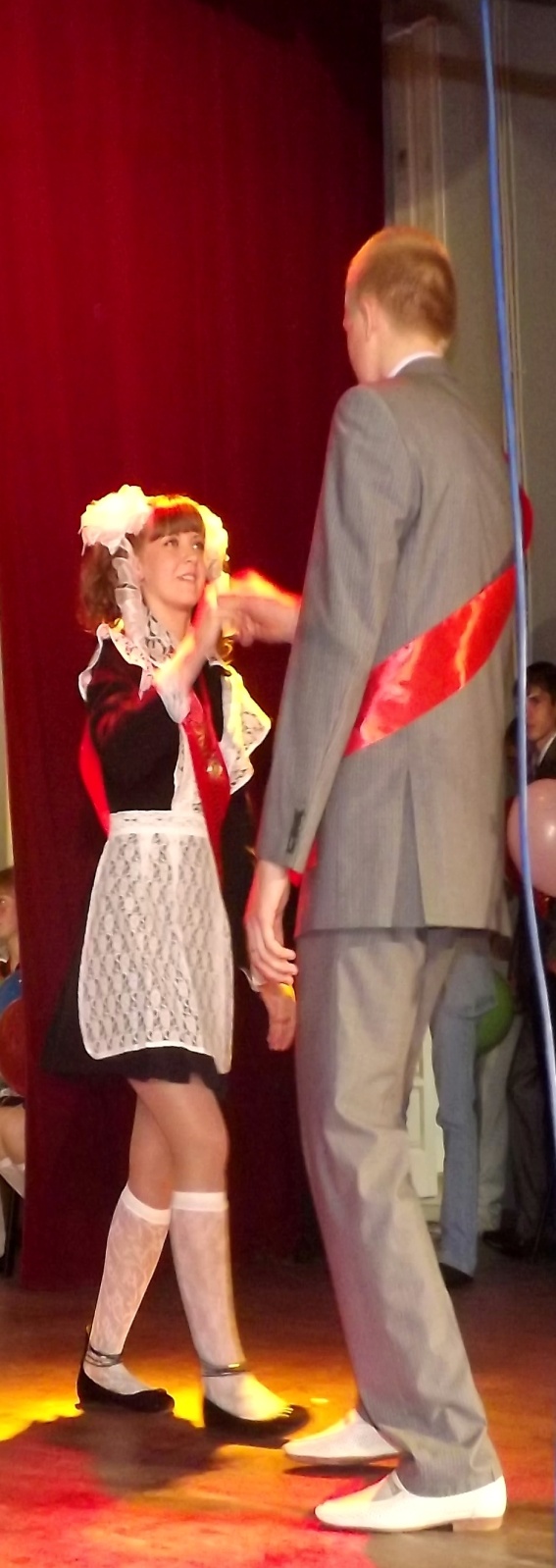 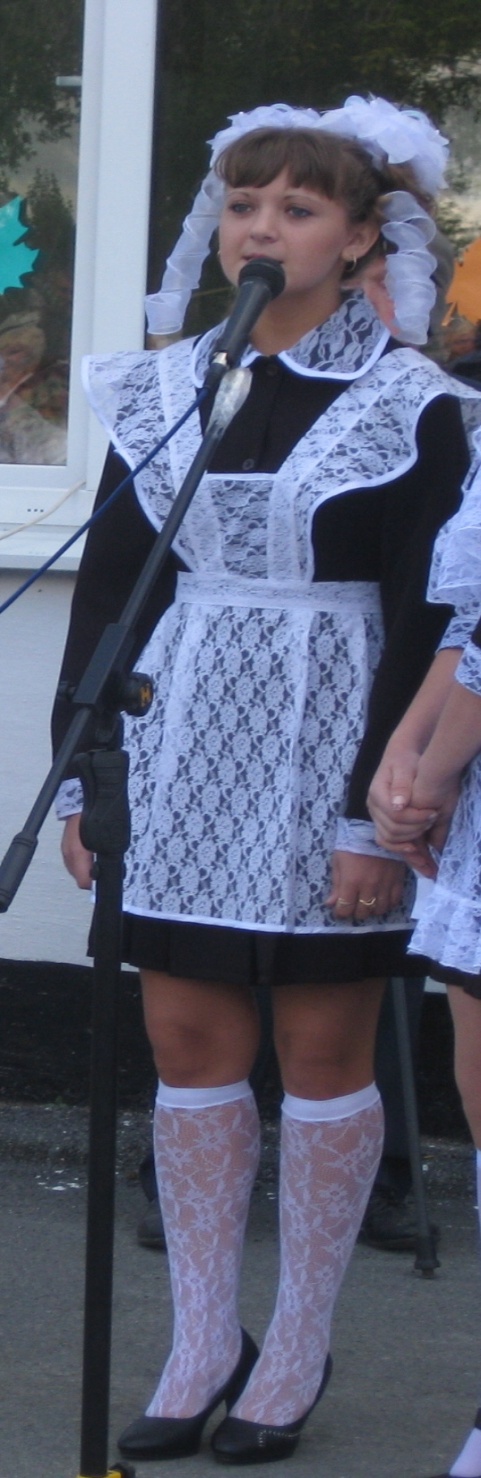 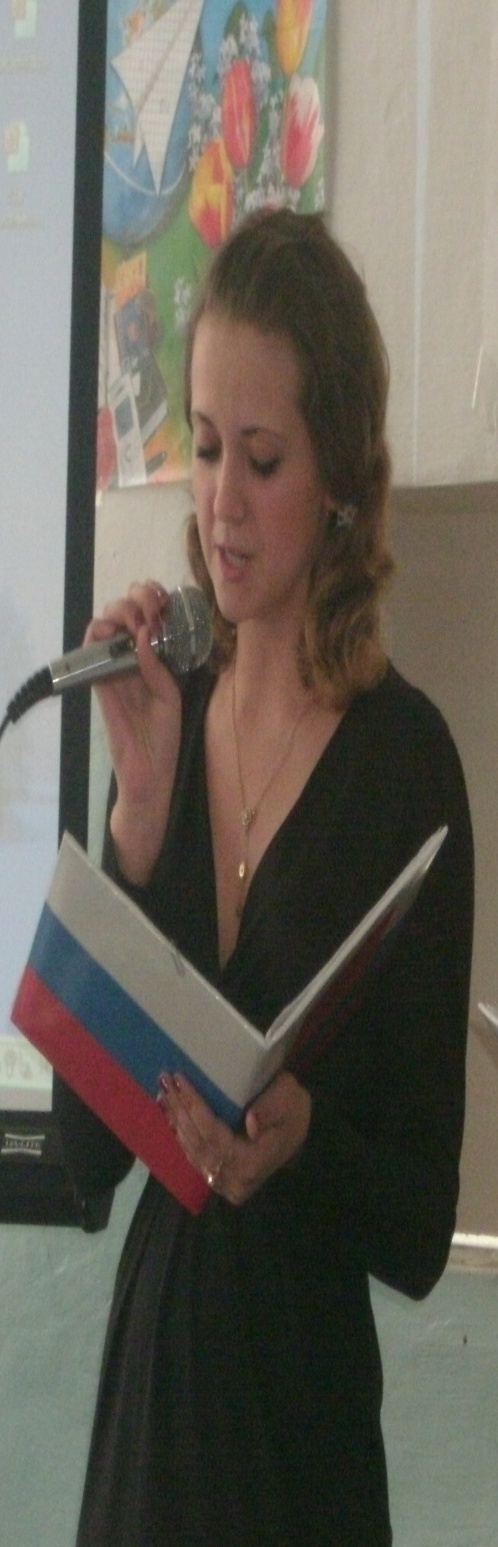 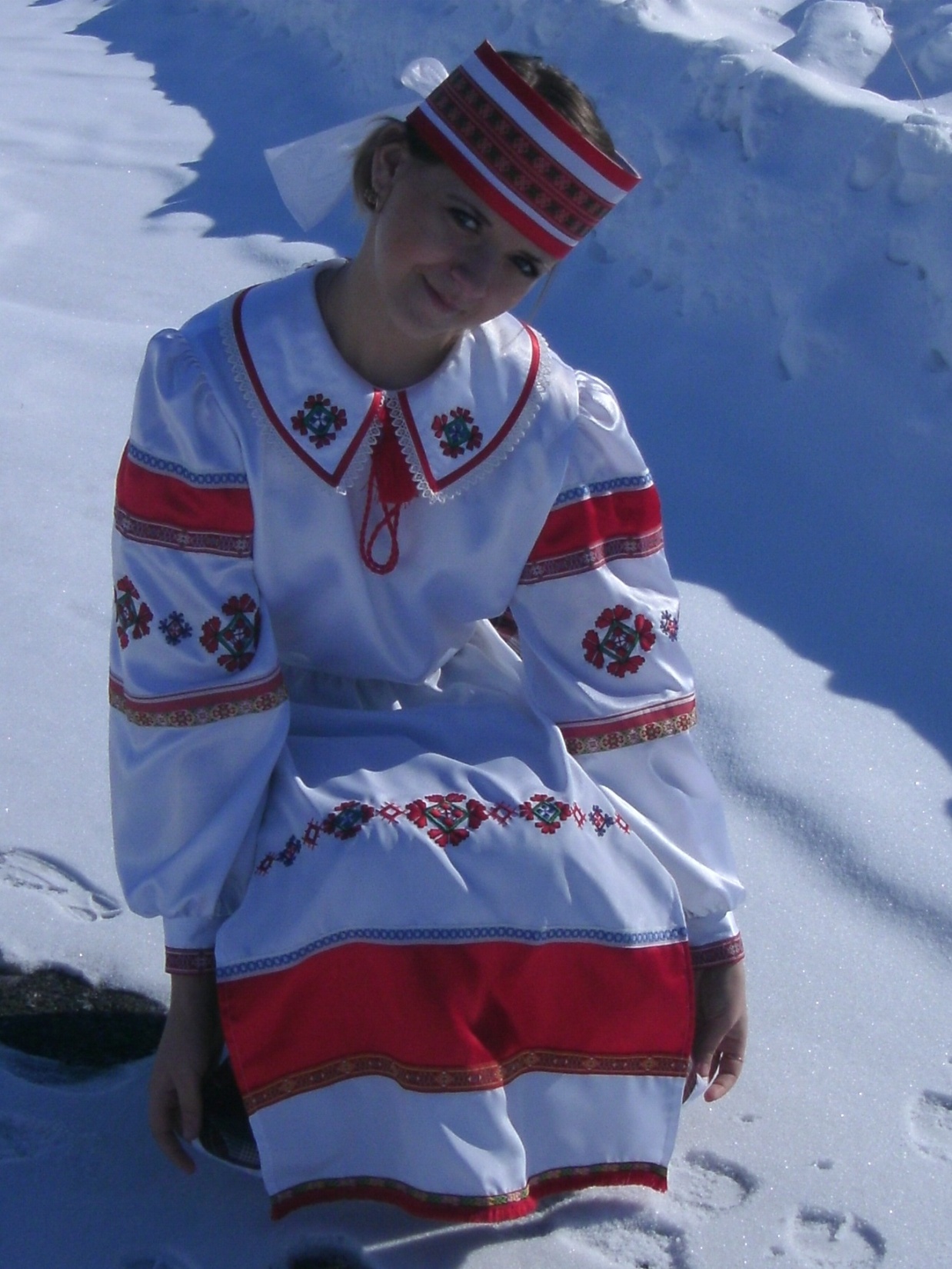 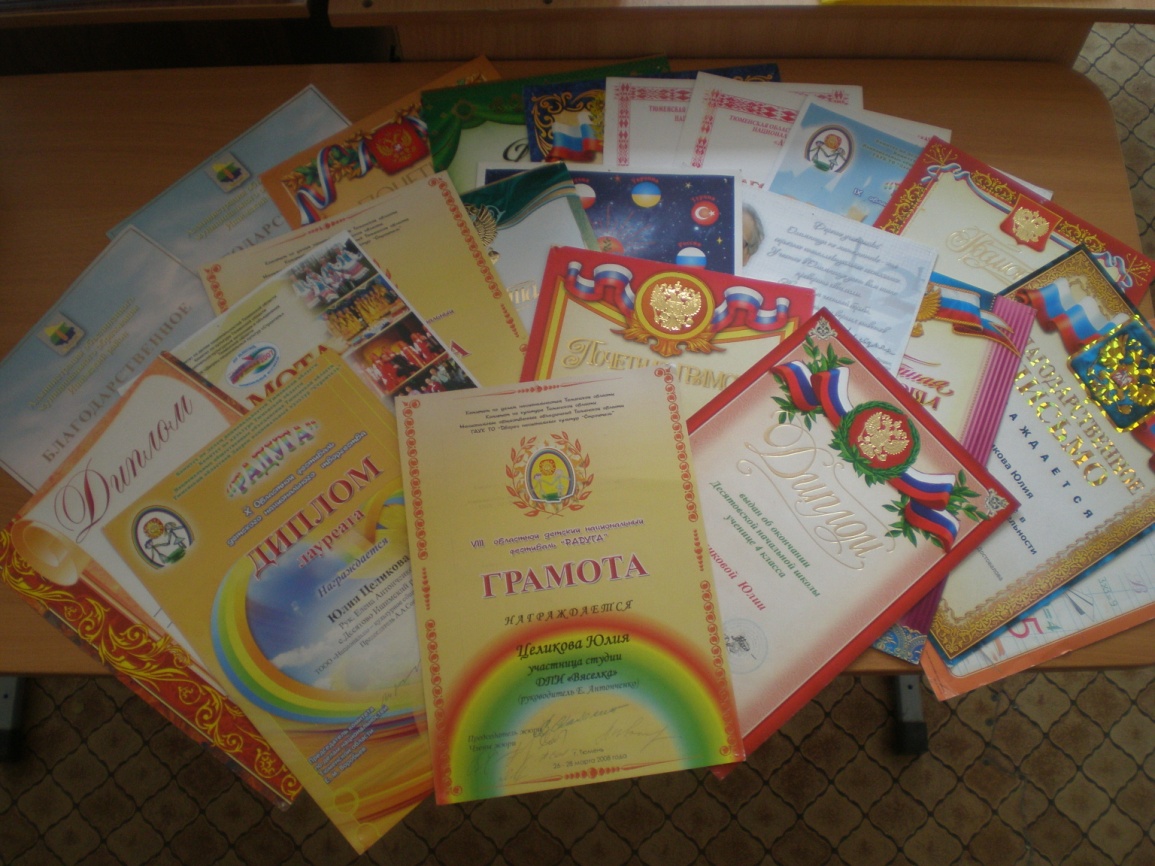